KEWIRAUSAHAAN
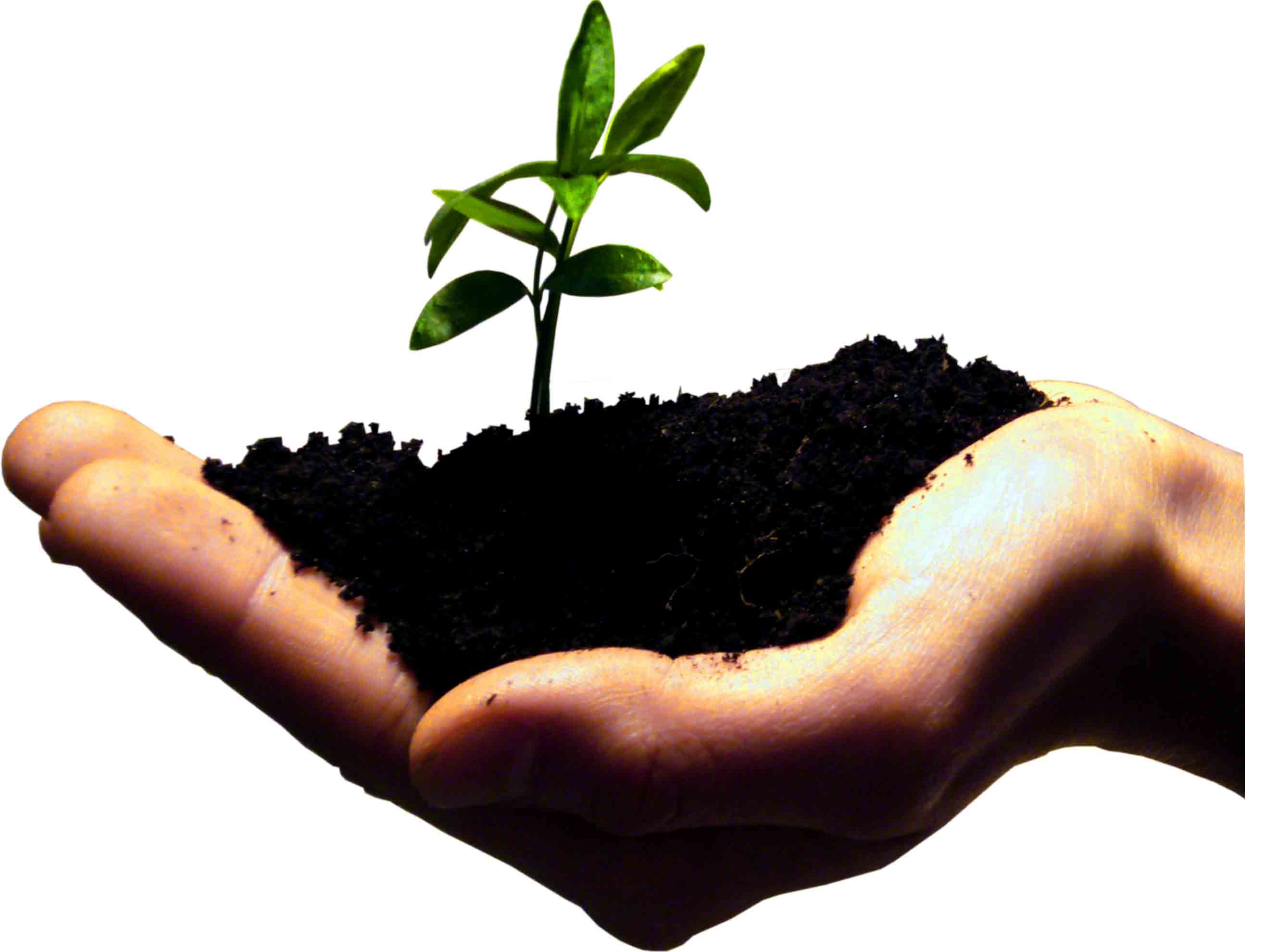 KARAKTERISTIK WIRAUSAHA
BERFIKIR
KREATIF
BERORIENTASI
PD TINDAKAN
TATA NILAI
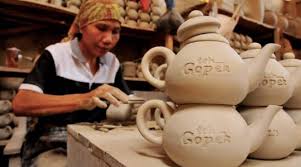 BERANI 
MENGAMBIL 
RESIKO
KEPEMIMPINAN
WIRAUSAHA
MANAJEMEN 
MODERN
MATA RANTAI
TEKNOLOGI
RUJUKAN
Kasali.Renald, 2010, Modul Kewirausahaan, Jakarta, Hikmah (PT Mizan Publika)
Suryana, 2006, Kewirausahaan: Pedoman Praktis: Kiat dan Proses Menuju Sukses, Jakarta, Salemba Empat.
Zimmerer, W. Thomas,  2008,  Kewirausahaan, Jakarta, Salemba Empat.
SELAMAT BELAJAR
DAN BEKERJA